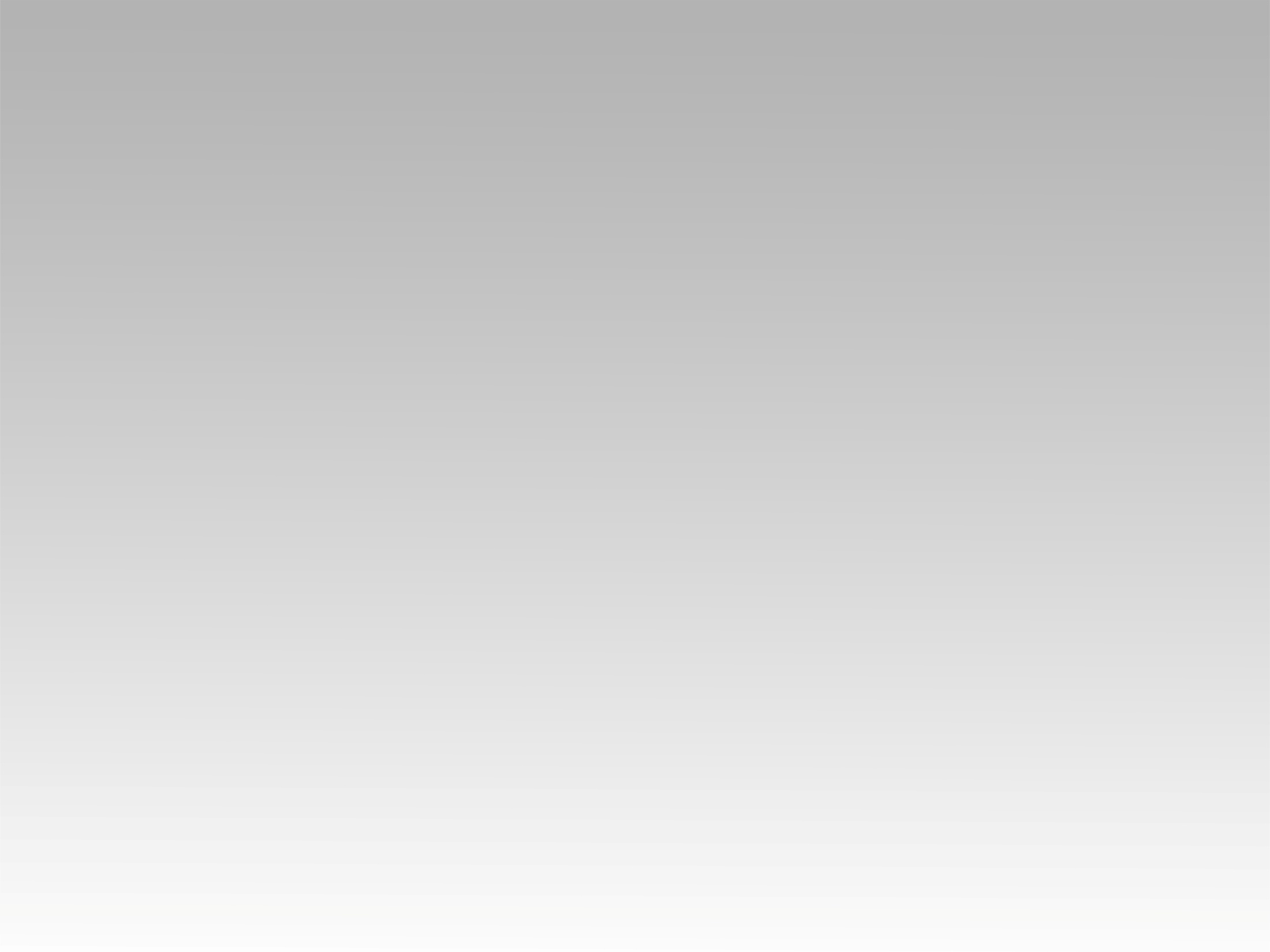 تـرنيـمـة
أحلى مكان في حضن ابويا
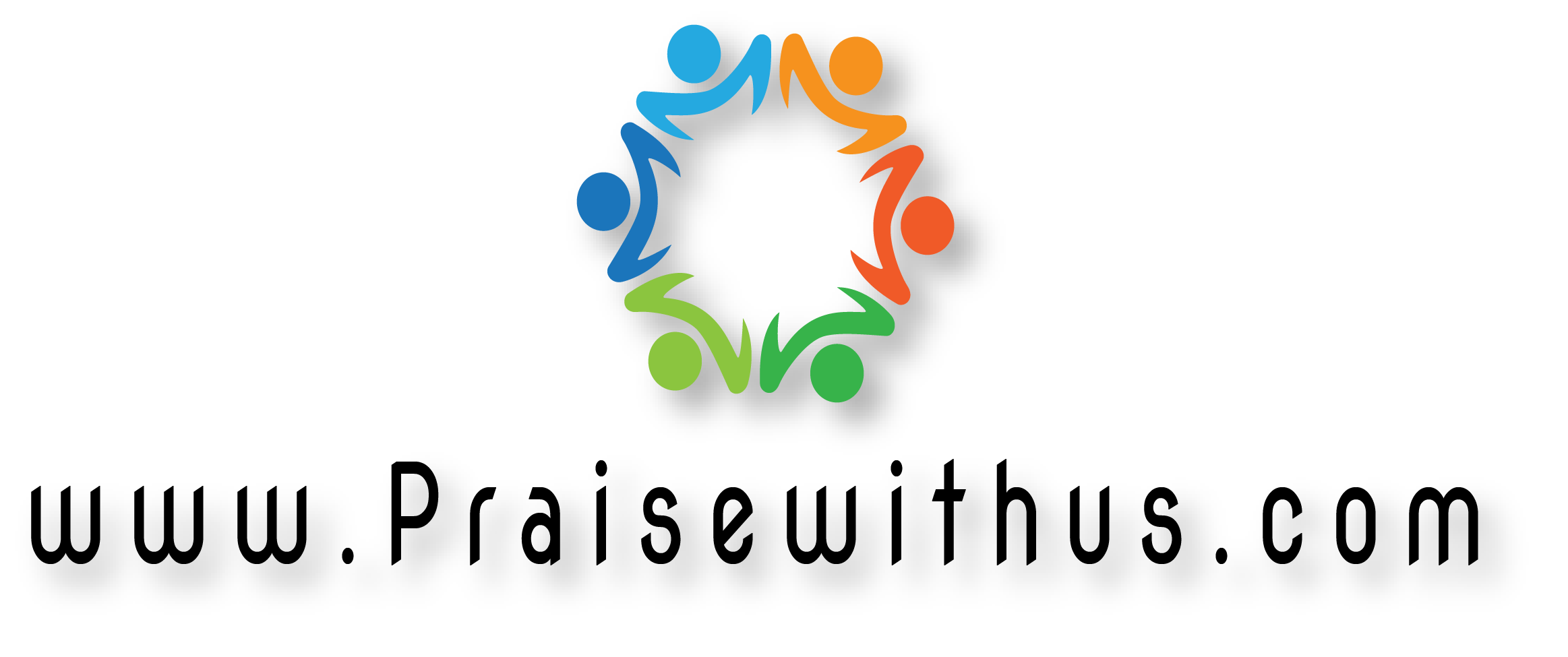 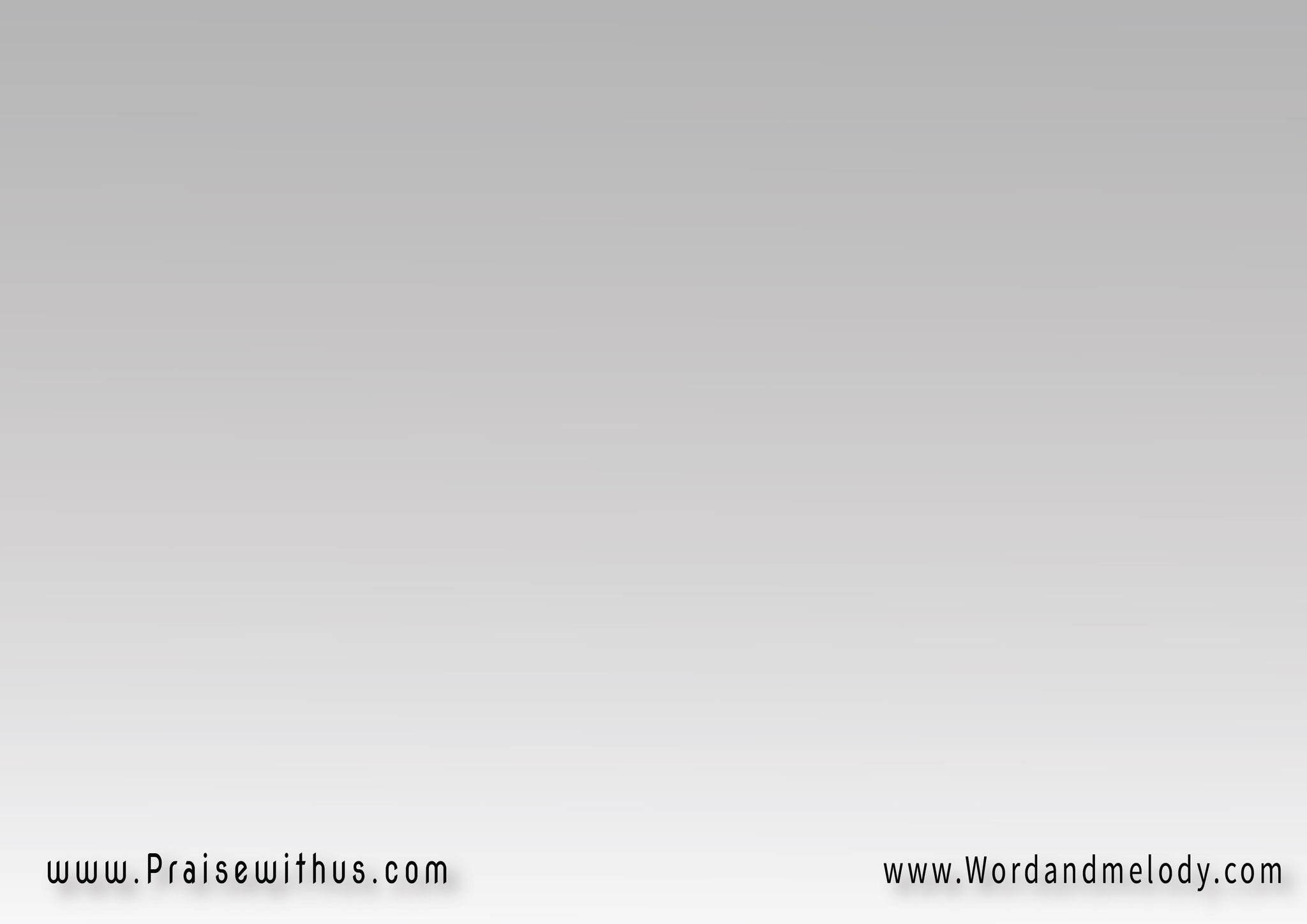 أحلى مكان في حضن ابويا
أحلى مكان عز وأمان
في بيت أبويا عز وأمان
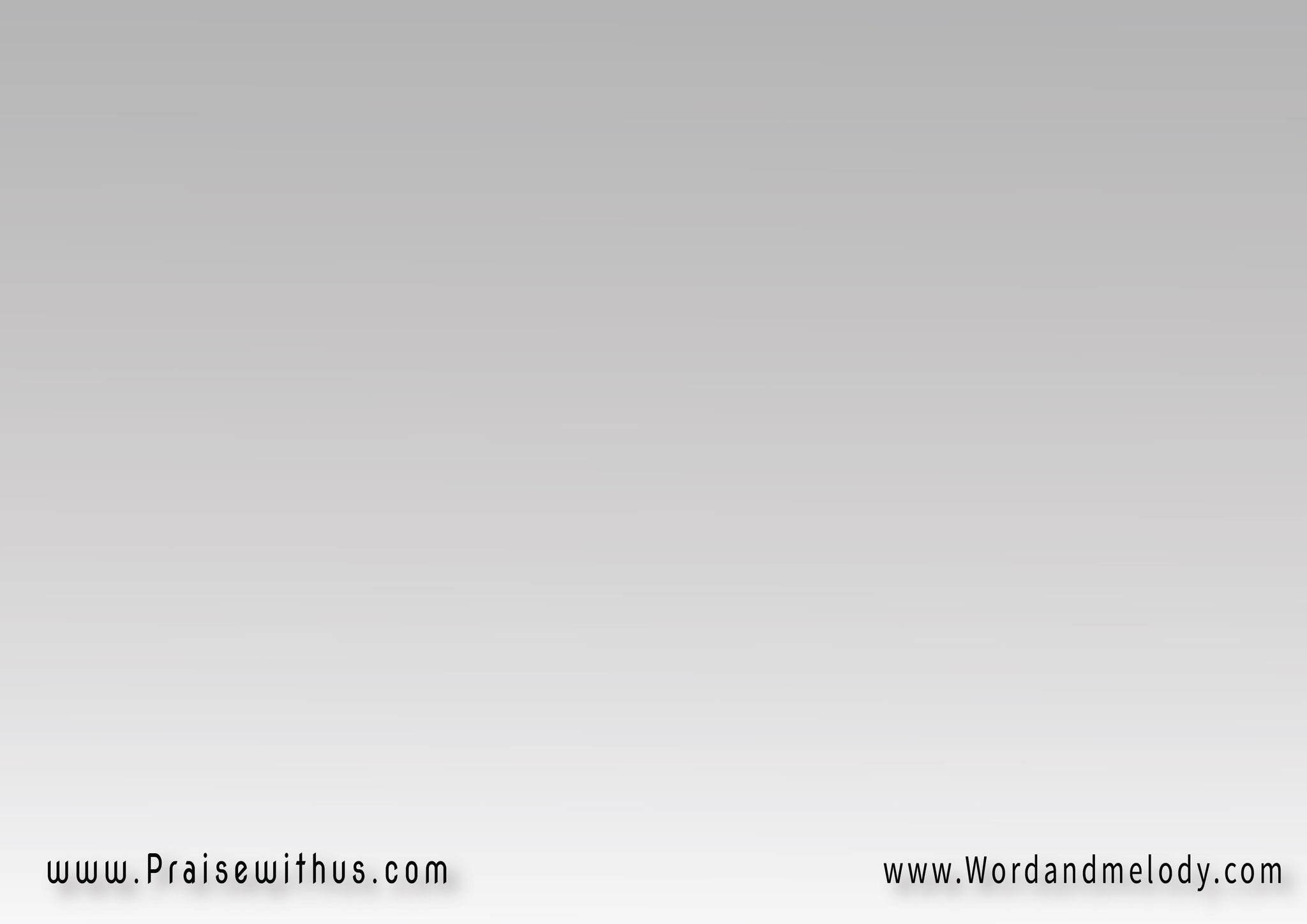 في البعد جوع وما فيش حماية
وباكون أسير وقت الرجوع
فيه الكفاية قلبه الكبير
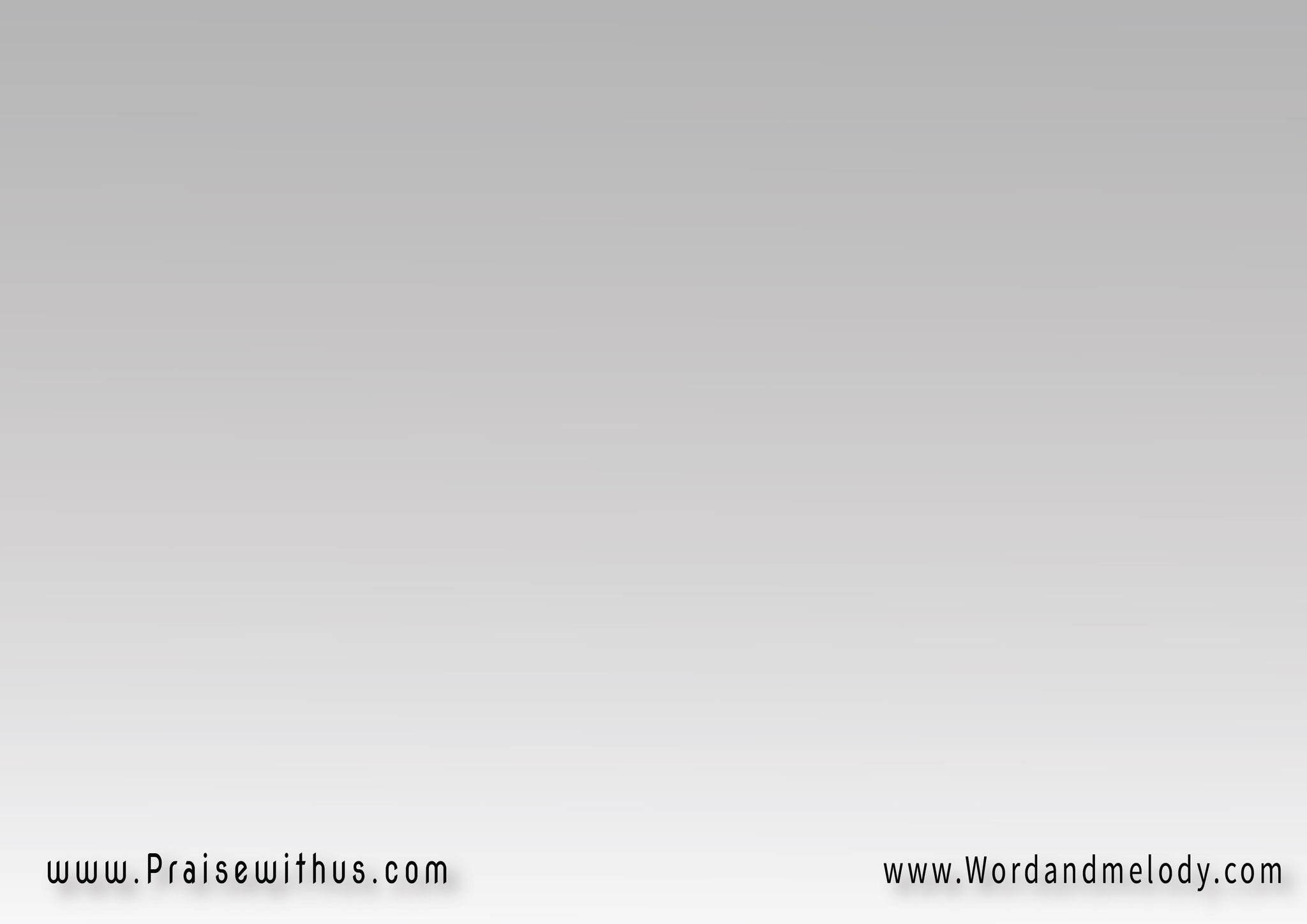 (أجري وأروح بين دراعينهشوق وإنتظار شفت في عينه)2في أحلى مكان في أحلى مكان
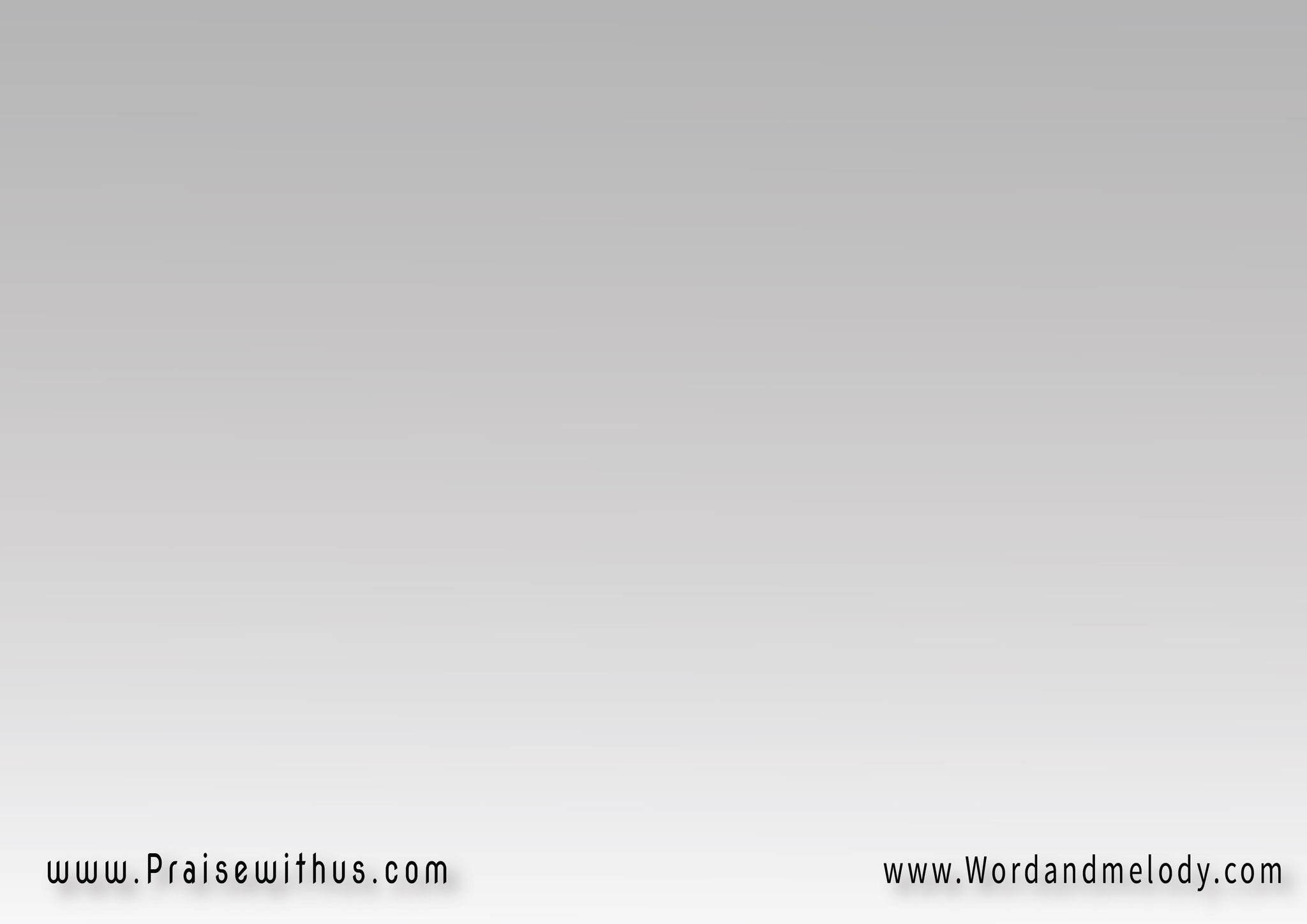 أحلى مكان في حضن ابويا
أحلى مكان عز وأمان
في بيت أبويا عز وأمان
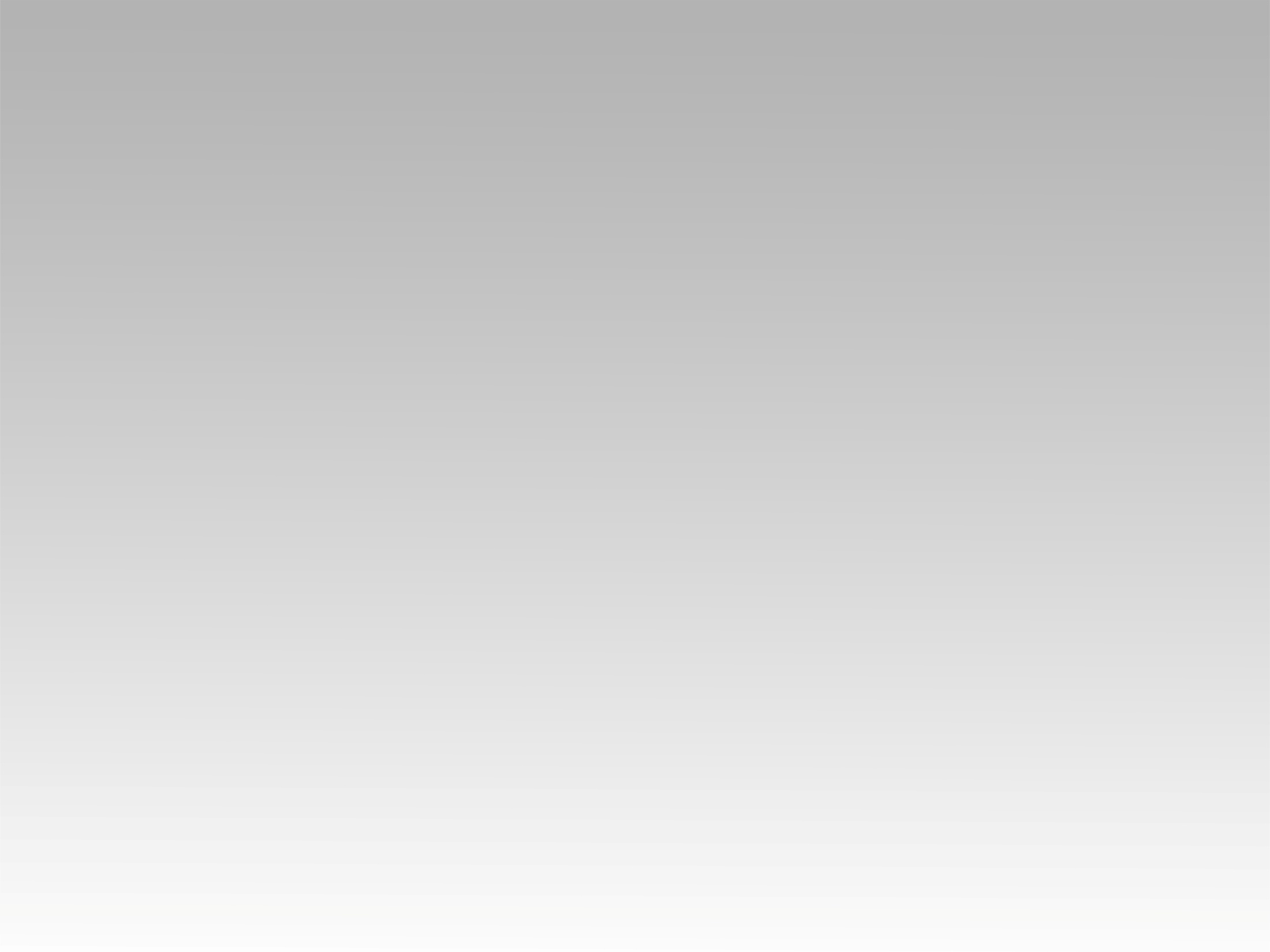 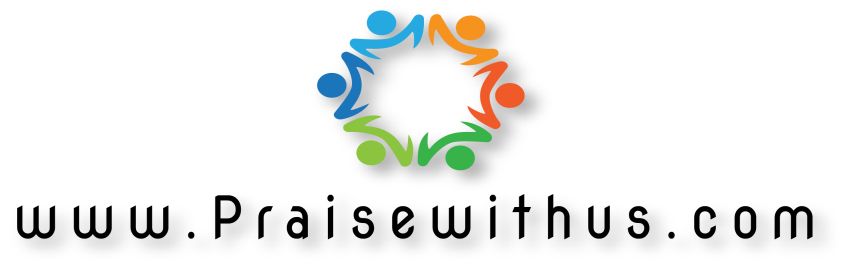